English 7Chapter 8
Exercise 3--Identifying and Revising Run-on Sentences
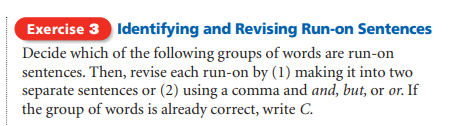 1.
Saturn is a huge planet it is more than nine times larger than Earth.
1.
Saturn is a huge planet it is more than nine times larger than Earth.

R
1.
Saturn is a huge planet.  It is more than nine times larger than Earth.
2.
Saturn is covered by clouds, it is circled by bands of color.
2.
Saturn is covered by clouds, it is circled by bands of color.
R
2.
Saturn is covered by clouds. It is circled by bands of color.
Saturn is covered by clouds, and it is circled by bands of color
3.
3. Some of the clouds are yellow, others are off-white.
3.
Some of the clouds are yellow, others are off-white.
R
3.
Some of the clouds are yellow, but others are off-white.
Some of the clouds are yellow.  Others are off-white.
4.
. Saturn has about twenty moons Titan is the largest.
4.
. Saturn has about twenty moons Titan is the largest
R
4.
Saturn has about twenty moons, and Titan is the largest.
Saturn has about twenty moons.   Titan is the largest
5.
Many of Saturn’s moons have large craters the crater on Mimas covers one third of its diameter.
5.
Many of Saturn’s moons have large craters the crater on Mimas covers one third of its diameter.
R
5.
Many of Saturn’s moons have large craters.  The crater on Mimas covers one third of its diameter.
6.
Saturn’s most striking feature is a group of rings that circles the planet.
6.
Saturn’s most striking feature is a group of rings that circles the planet.
S
7.
The rings of Saturn are less than two miles thick, they spread out from the planet for a great distance.
7.
The rings of Saturn are less than two miles thick, they spread out from the planet for a great distance.
R
7.
The rings of Saturn are less than two miles thick, but they spread out from the planet for a great distance.
The rings of Saturn are less than two miles thick.  They spread out from the planet for a great distance.
8.
The rings are made up of billions of tiny particles.
8.
The rings are made up of billions of tiny particles.
S
9.
Some of the rings are dark, but others are brighter.
9.
Some of the rings are dark, but others are brighter.
10.
You can use a telescope to view Saturn, you can visit a planetarium.
10.
You can use a telescope to view Saturn, you can visit a planetarium.
R
10.
You can use a telescope to view Saturn, or you can visit a planetarium.
. You can use a telescope to view Saturn.  You can visit a planetarium.
END! 8/25/19